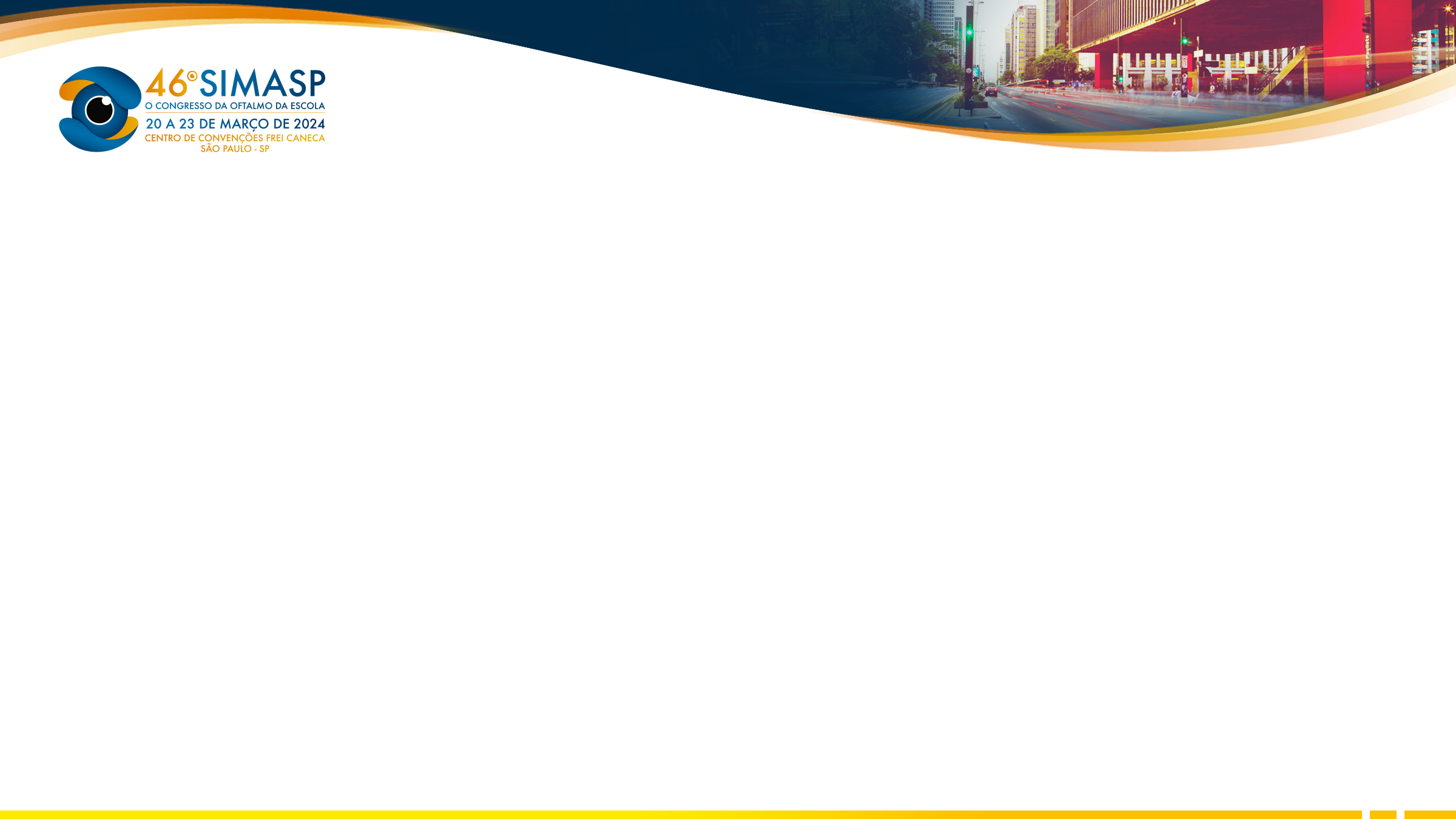 SíNDROME DO SEIO SILENTE: RELATO DE CASO
MENDES, Letícia F; CHINASSO, Tatyane; TERRA, Gabriel M M; MANGUSSI, Carolina P; KREUZ, Andre C; YOSHIYASU, Patricia L F 

Instituto Prevent Senior
INTRODUÇÃO
A síndrome do seio silente é uma condição rara, que leva ao colapso unilateral espontâneo do seio maxilar e do assoalho orbital. É uma doença unilateral, progressiva e indolor do seio maxilar na ausência de sinusite, trauma ou cirurgia prévia. É caracterizada por enoftalmia expontânea e hipoglobo, o que leva o paciente a procurar inicialmente o oftalmologista para avalição1.
MÉTODOS
Revisão de prontuário de caso avaliado pelo setor de órbita, neuroftalmologia e estrabismo do Instituto Prevent Senior.
RESULTADOS
Paciente feminina, 72 anos, caucasiana, foi encaminhada para avaliação de desvio ocular direito iniciado em agosto de 2023, não associado a diplopia. Ao exame ocular, observou-se enoftalmo e discreta distopia inferior à direita (figura 1), exotropia na posição primária do olhar, ausência de restrições da motilidade ocular extrínseca, reflexos pupilares fotomotores presentes sem defeito pupilar aferente relativo; demais exame ocular sem alterações relevantes. A investigação com tomografia computadorizada de órbitas revelou comprometimento do seio maxilar direito com rebaixamento do assoalho da órbita (Figura 2). Foi então considerada a hipótese diagnóstica da síndrome do seio silente. Após avaliação com a equipe de otorrinolaringologia, foi optado como conduta a septoplastia combinada a sinusectomia maxilar direita.
CONCLUSÃO
Trata-se de uma síndrome relacionada a sinusite subclínica com secreção nasal estéril , na qual os sintomas otorrinolaringológicos são raros e o paciente usualmente procura o oftalmologista devido à assimetria ocular. O diagnóstico é dado através da história clínica, exame ocular e endoscopia nasal. A tomografia computadorizada de órbitas e seios da face estabelece o diagnóstico definitivo. O tratamento da síndrome do seio silente é cirúrgico. Nos casos incipientes, a simples aeração sinusal via microcirurgia endonasal pode ser suficiente. Mas nos casos mais avançados, pode ser necessária a reconstrução do assoalho orbital com implantes subperiósteais2.
IMAGEM
REFERÊNCIAS
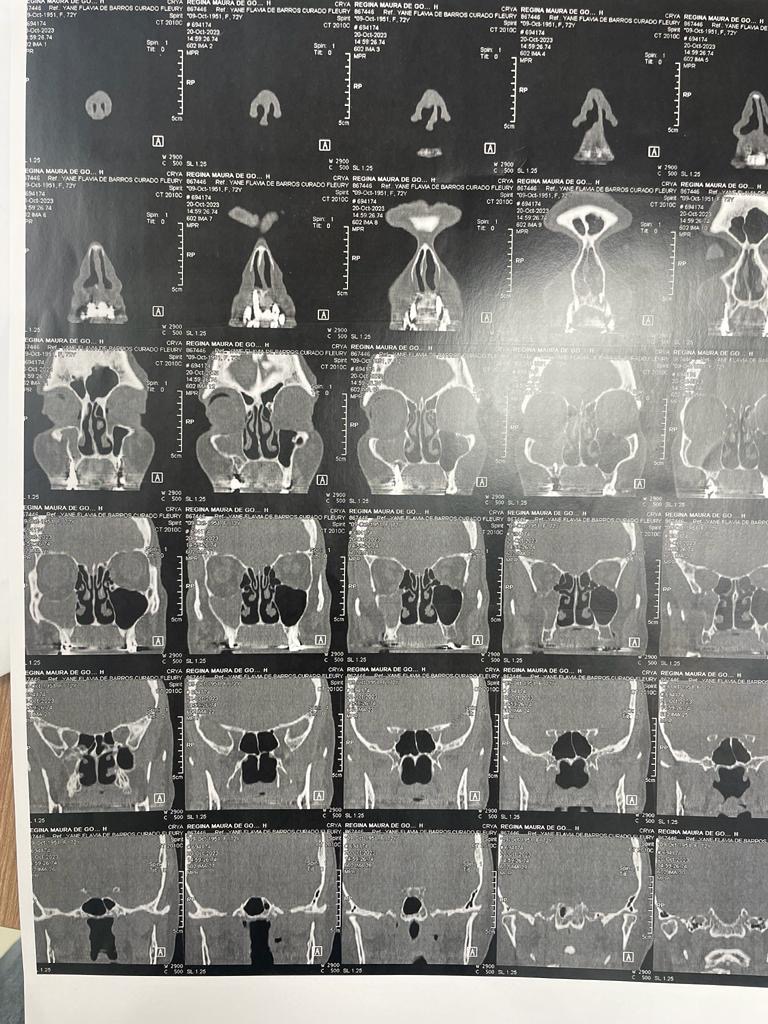 1. Albadr FB. Silent Sinus Syndrome: Interesting Computed Tomography and Magnetic Resonance Imaging Findings. J Clin Imaging Sci. 2020 Jun 18;10:38. doi: 10.25259/JCIS_62_2020. PMID: 32637229; PMCID: PMC7332466.
2. Stryjewska-Makuch G, Goroszkiewicz K, Szymocha J, Lisowska G, Misiołek M. Etiology, Early Diagnosis and Proper Treatment of Silent Sinus Syndrome Based on Review of the Literature and Own Experience. J Oral Maxillofac Surg. 2022 Jan;80(1):113.e1-113.e8. doi: 10.1016/j.joms.2021.08.166. Epub 2021 Sep 3. PMID: 34597532.
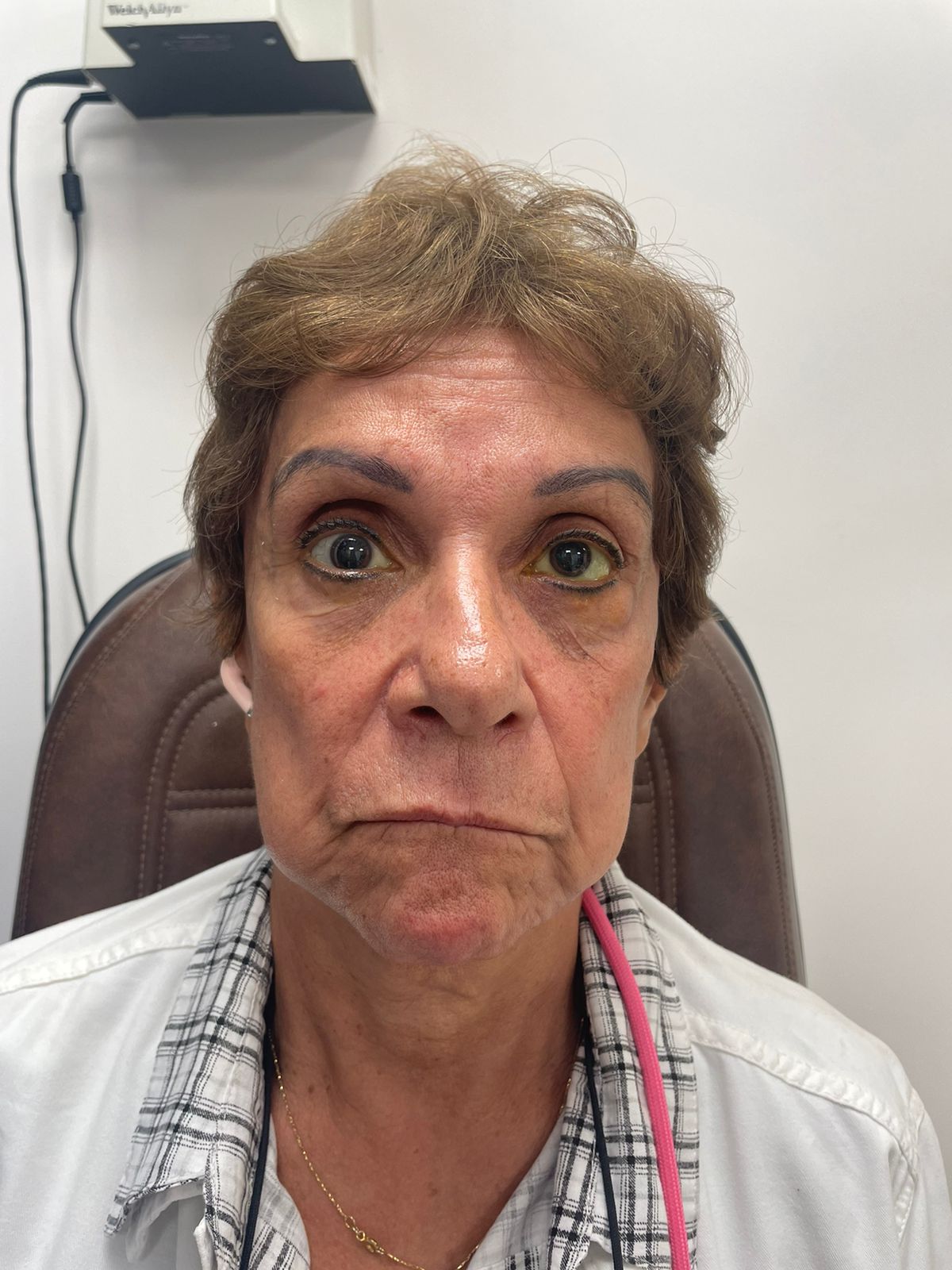 FIG 1: Enoftalmo e distopia inferior à direita
FIG 2:  Rebaixamento do assoalho orbitário à direita, com redução volumétrica do seio maxilar ipsilateral